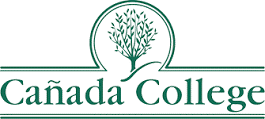 Educational Master Planning Task Force
February 2, 2022 Meeting Materials

Office of Planning, Research & Institutional Effectiveness
Topics
Planning for our February 11 Town Hall
External Scan Part II:  Maps. How well are we serving our service area?
Mission, Vision, Values feedback and next steps
Poll Directions
Please drag and drop the following possible topics for discussion at the February 11 College Town Hall in order or priority.  Challenges to be addressed under each topic heading can be found here. 

(1= Top Priority)

Please consider which issues might most benefit from: (1) having all campus community members share a common understanding about; and/or (2) getting community members' feedback or input on. Scale of 1-10 where 1=the most important to discuss at the Town Hall.
External Scan Part II
Maps
Fall 2021 Students by Service Area
Feedback on Mission, Vision, Values (following Jan. 13 Flex)
New Vision Statement #1: Cañada College strives to provide quality and equitable education to our communities, empowering students to excel in their personal goals and to positively shape the world.

1 response


This statement feels cumbersome or awkward to read through.
New Vision Statement #2: Cañada College provides quality and equitable education that empowers students to achieve their goals and benefit the world.

1 response


I like the direction of this vision statement. My experience with vision statements is that they should truly be aspirational and larger-than-now type of thinking . . . something beyond our current means. Arguably, we already provide quality education. We should continue to focus on equity and we should always aim to empower students. As it stands now, the vision statement reads a bit static. I wonder what a statement could sound like if we stretched to envision a campus in which all Cañada College students feel inspired and empowered to contribute to a greater good and freer society.
"Social and Racial Justice: Antiracism" at Cañada College

1 response


Could we consider updating each of these root phrases to say "Social Justice and Racial Equity"?
"Social and Racial Justice: Diversity" at Cañada College

1 response

Would it be too far from the group's brainstorming to shift from "Diversity" to "Representation" or "Belonging"? I'm not exactly convinced that we need to move away from phrasing of "Diversity". I am very aware, however, of just how overused and underwhelming the over-reference of the word Diversity has become (mostly when it is combined with little to no action or change).
Next Steps